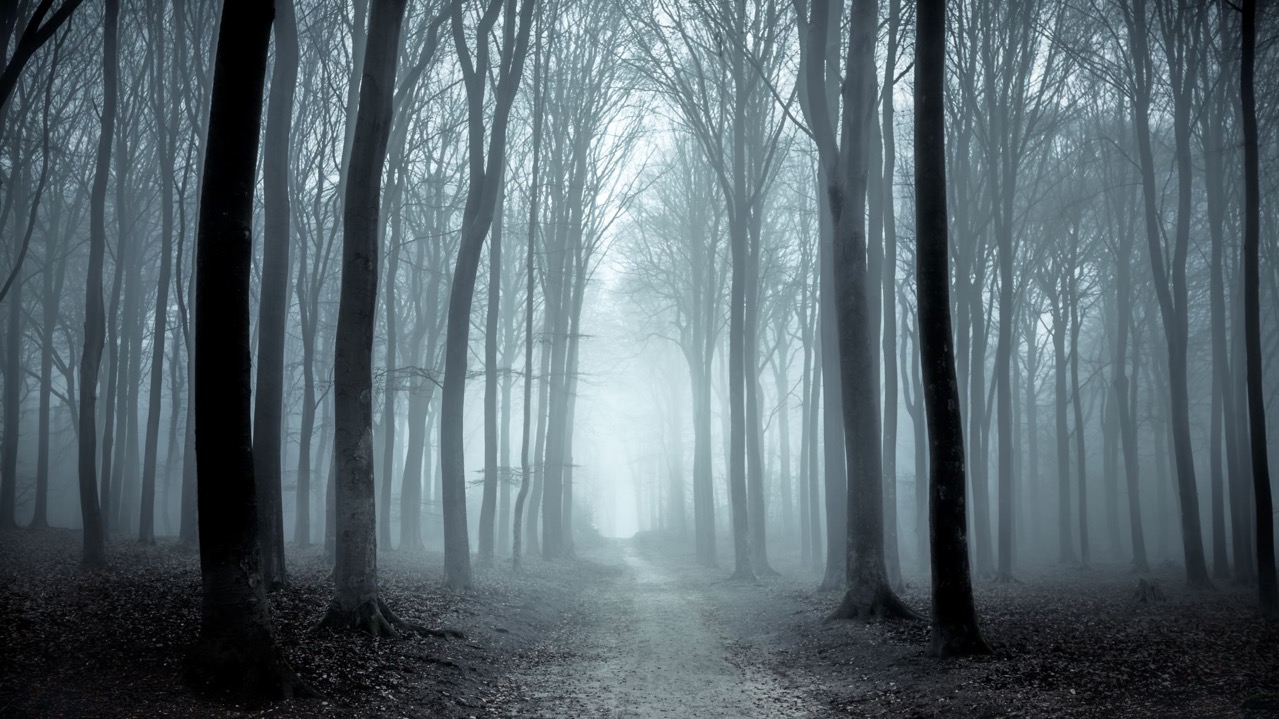 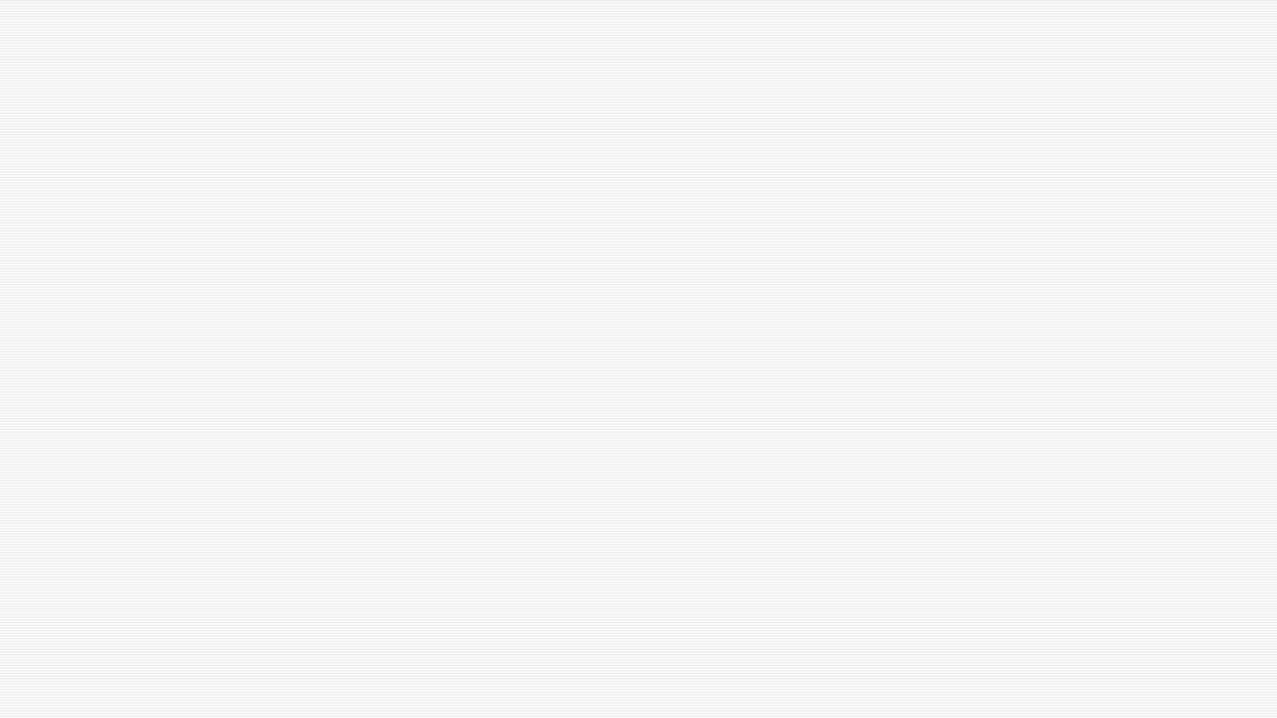 Edgewater Towers Greening Working Group
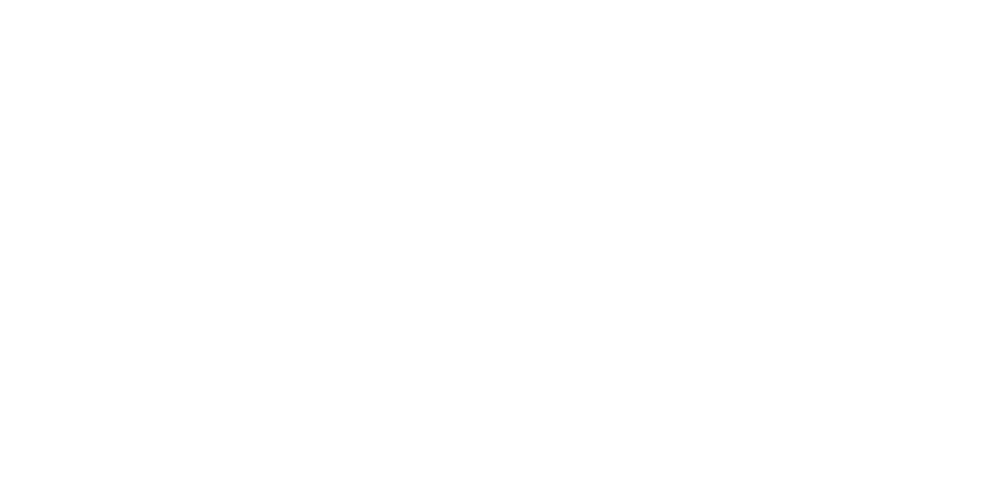 Progress Report No.3 October 2023
Greening Working Group
Meeting together most months in 2022/23Current members: Marg Wilson, Susan Kohn, Gabrielle Townsend, Jenny Delahunt, Don Townsend, Di Kilsby (now absent overseas from 9/22), Alyson Campbell, Russell Jessop. Thanks to past member Lainie Cann.New members welcome!
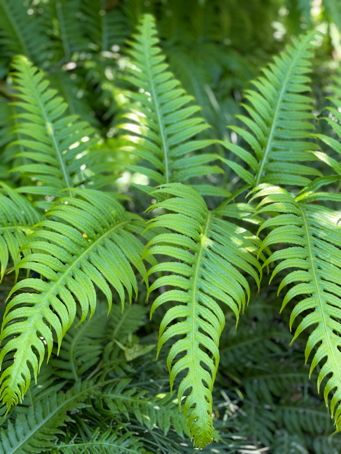 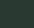 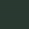 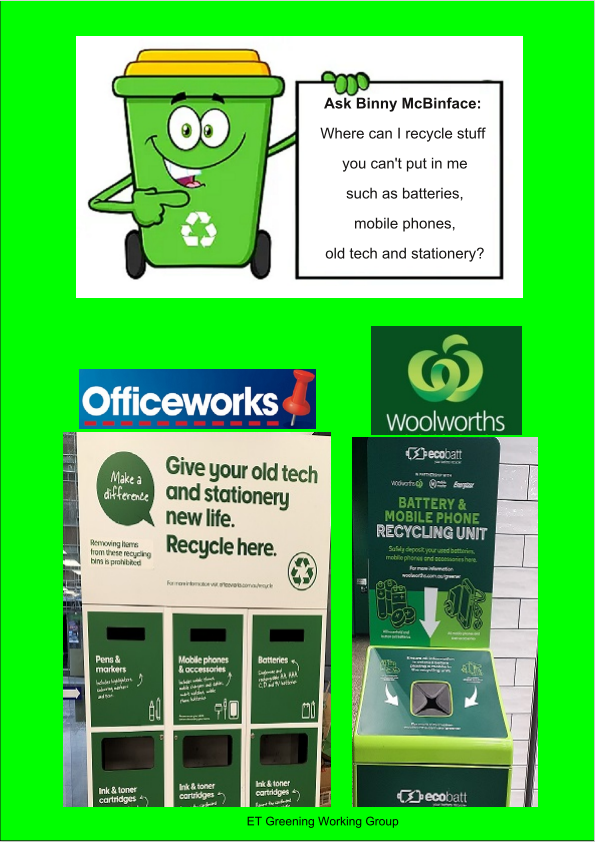 Recycling information
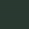 Regular posters on recycling

Please use recycling bins correctly!
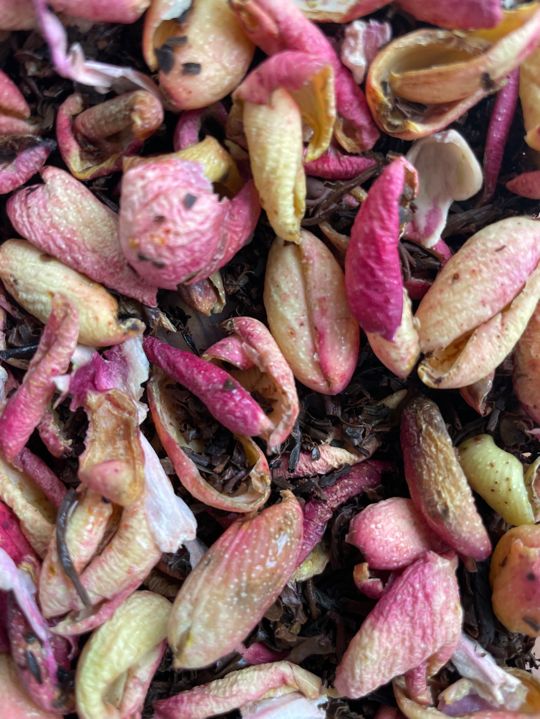 Reducing our food waste
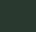 We can divert roughly 100-140kg of organic waste per month
Waste caddies available on request from Greening Working Group
Please compost: help reduce our carbon footprint!
Facilitating recycling
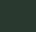 Collection of empty toothpaste and dental floss containers
Started January 2022 – very successful!
Box in lobby last weekend of each month.
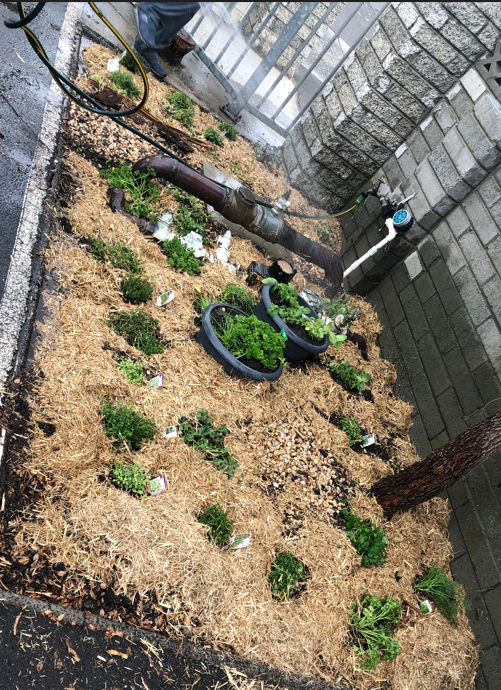 Herb garden
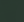 Replanting working bee Sunday 24th September 2023
Thanks to volunteer residents on the day
3/4/22
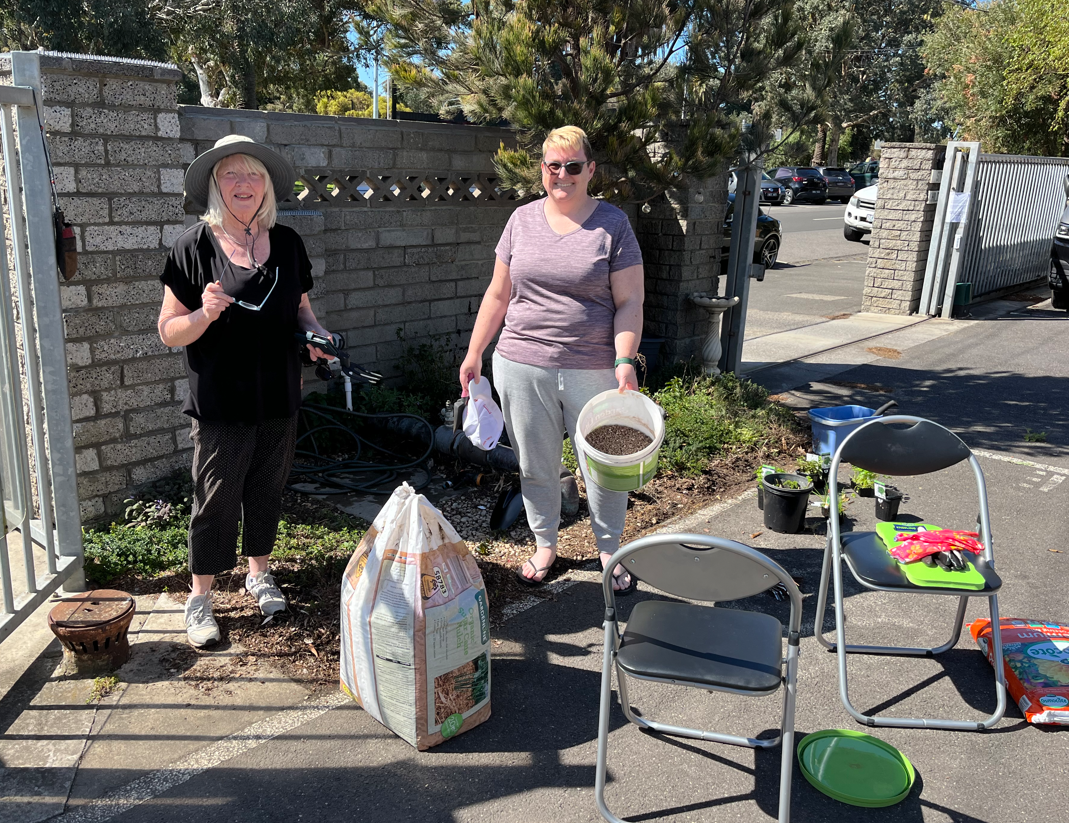 24/10/22
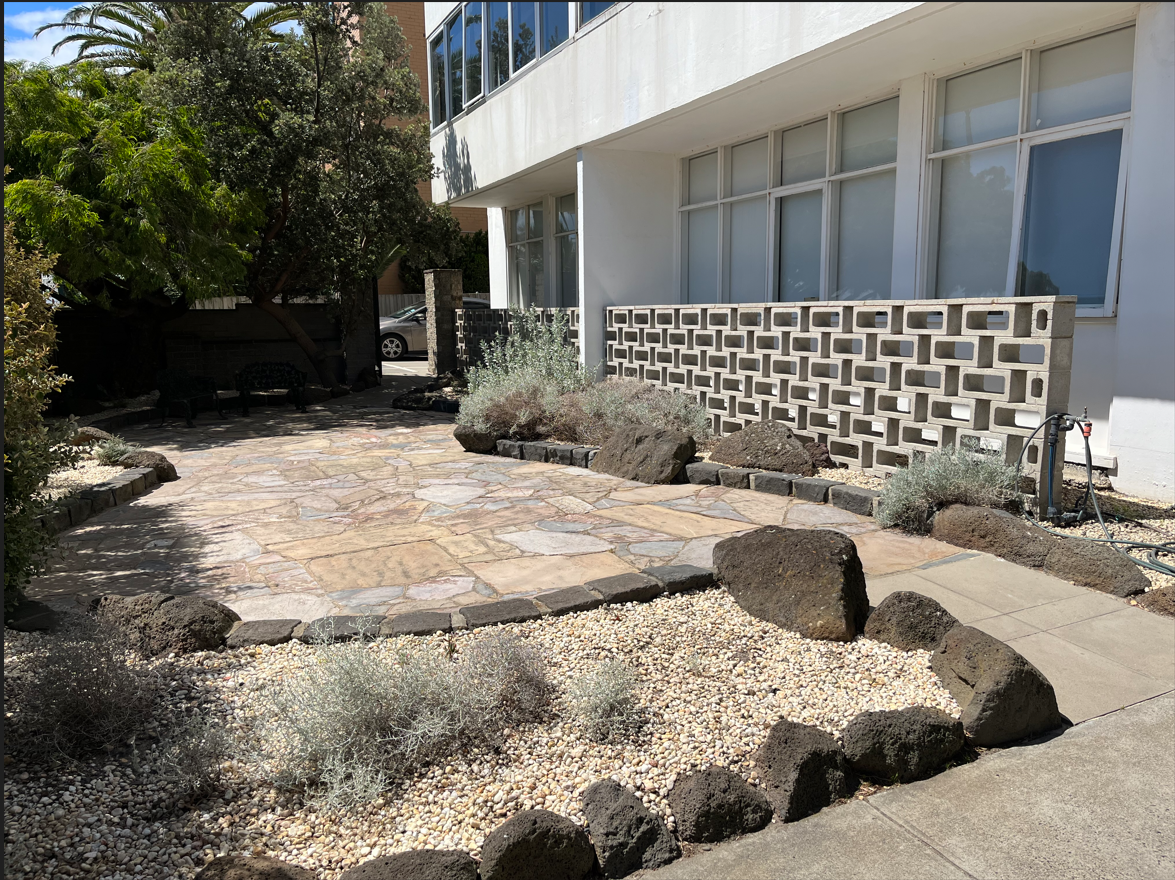 Indigenous gardens
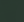 We continue to propagate and replace plantings in the extreme windy conditions 
We cleaned the ’60s patio paving reducing mould.

Approx. 50% plantings survival rate!
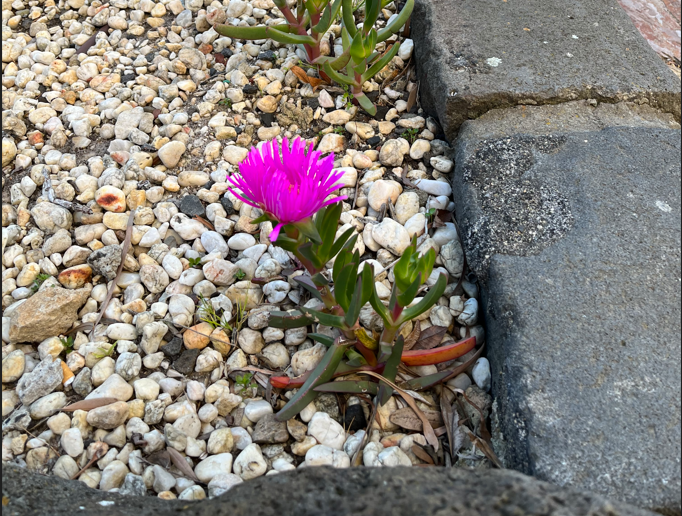 Edgewater Towers – Water Consumption 2022
*Southeast water billing unit 3A*101units = building total
Downward trend in water use
9000

8000

7000

6000

5000

4000
Building use (KL)
2016            2017            2018               2019              2020           2021         2022
Year
Edgewater Towers – Electricity Consumption 2022
Based on 0.96 emission factor 2021-22 is Approx. 78 Tonnes carbon dioxide equivalent. Reduction of 4Tonnes on 2020-21.
90,000

85,000

80,000

75,000

70,000
Building use (kWh)
2018                2019               2020                2021               2022
Year
*Common areas energy (lighting, WC ventilation fans, lifts, laundries, BBQs & cleaner’s water heater)
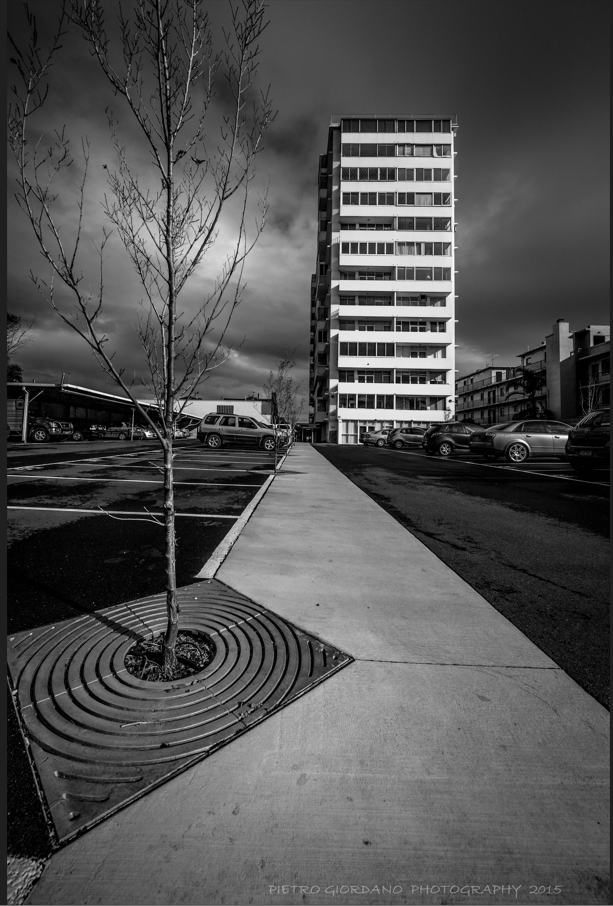 Trees
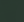 5 year formative pruning of the 20 Chinese Elms
 Planted 2013
Absorb carbon dioxide, provide shade, reduce heat-island effect and ameliorate the wind
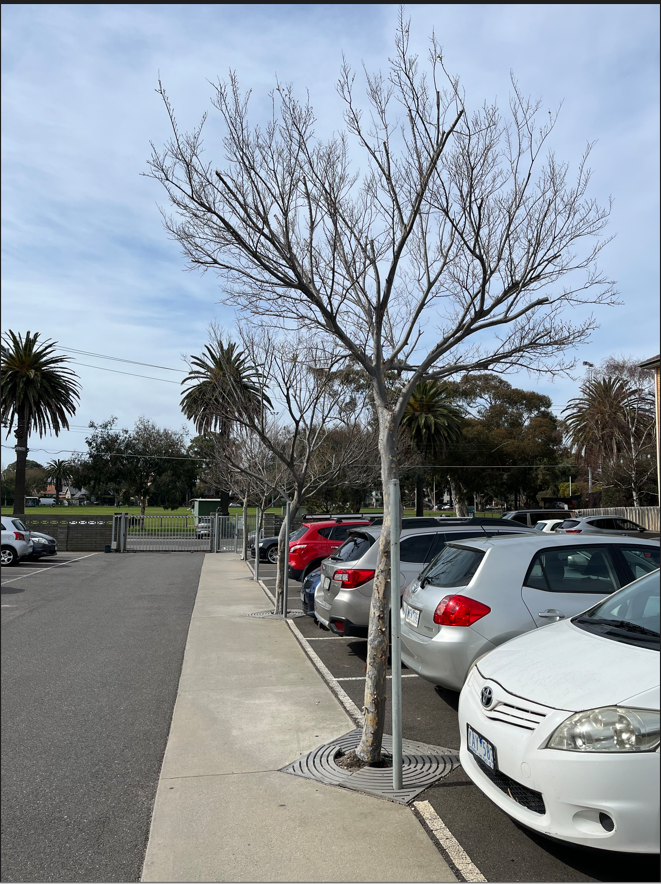 Image credit: Pietro Giordano 2015                        27/8/23
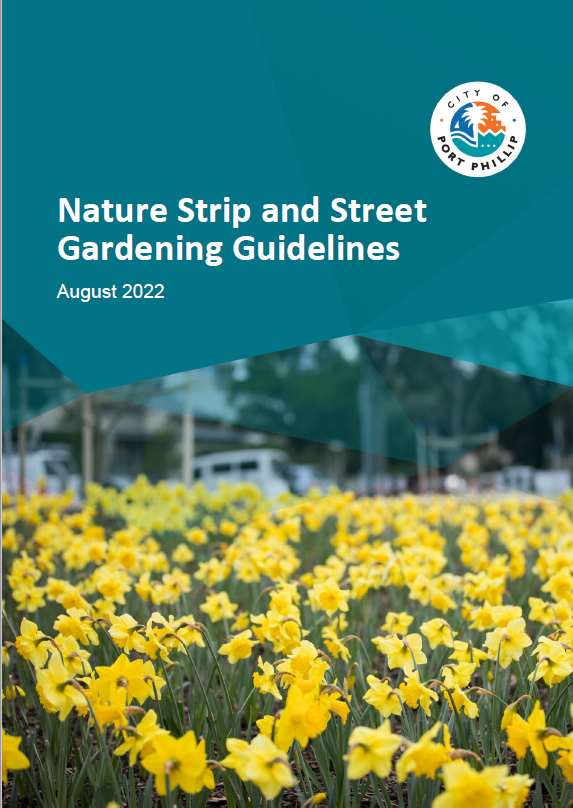 Nature Strip
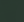 New City Port Phillip Nature Strip Guidelines August 22
 Aim: elimination of grass     (no mowing maintenance)
Indigenous plantings proposed
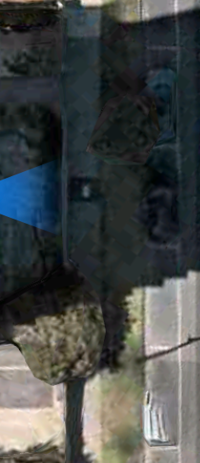 Edgewater Towers – Marine Parade Nature Strip Plan
EXISTING PARKING
EXISTING SIDEWALK
LEGEND:

             GROUND COVER	               NEW INDIGENOUS PLANTS TO 0.5m H	 	    EXTG. STREET TREE
             (NOT GRASS)
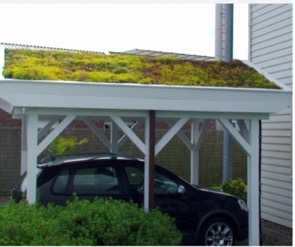 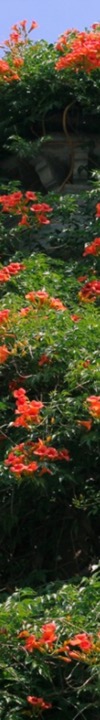 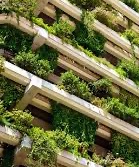 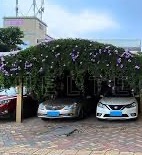 Events!
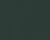 FUTURE VISION
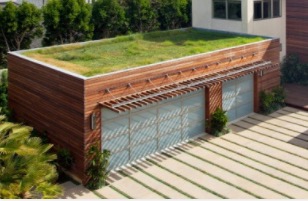 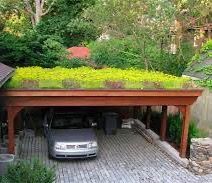 Electric Vehicles -    No EV solution!
 We want your ideas!
Conversations
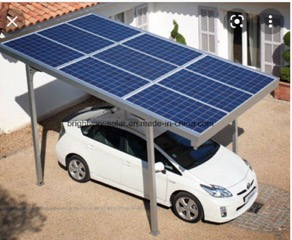 Fun!
PLEASE JOIN IN!